Храм моей души
Лапина Екатерина
МКДОУ детский сад «Березка»                      г. Слободской
Цель: узнать историю Екатерининского собора и его названия 
Гипотеза: предполагаем, что храм построен давно. Он носит имя Святой.
Задачи:
 Найти информацию о Екатерининском соборе города Слободского.
 Посетить храм.
 Познакомить своих сверстников с полученной информацией.
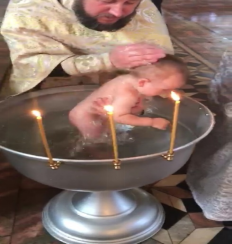 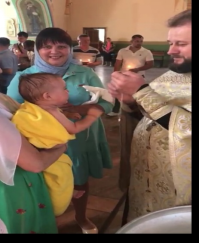 фотографии
моего
крещения
в Екатери-нинском 
соборе
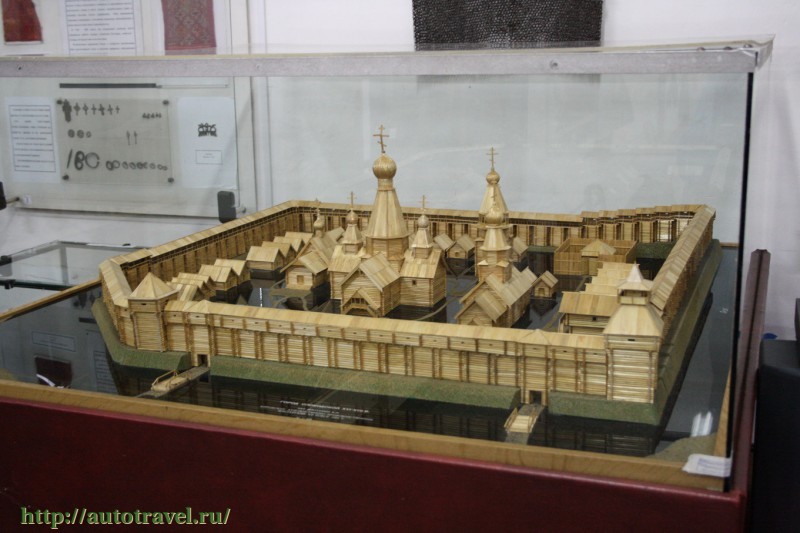 древняя территория Слободского кремля
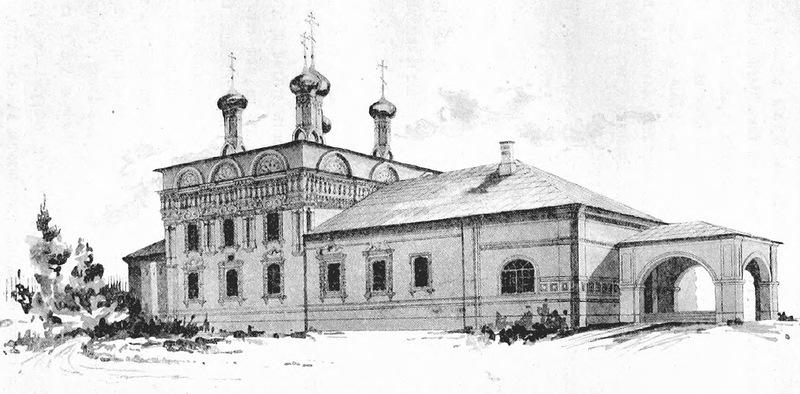 Екатерининский собор в 17 веке
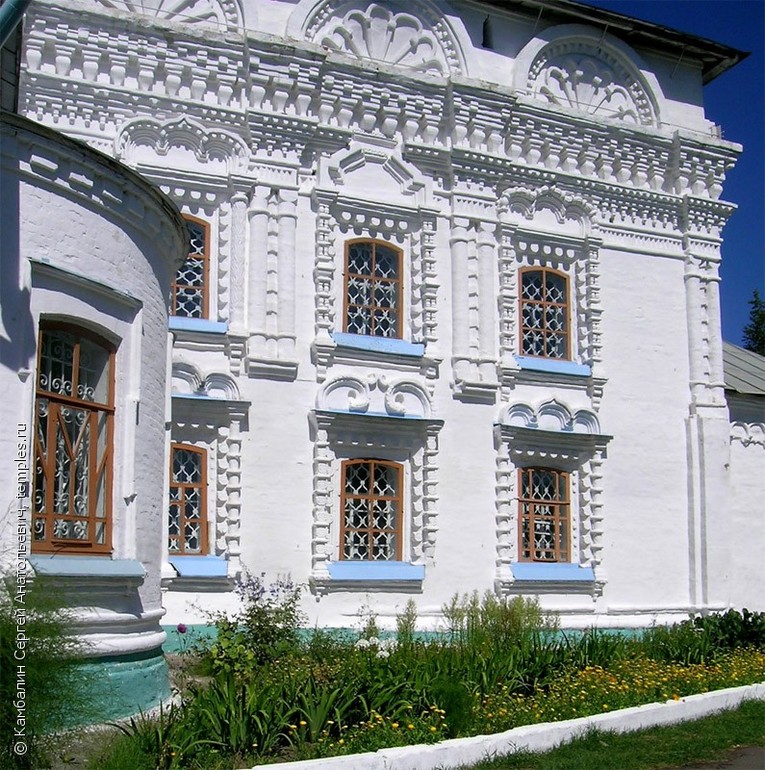 Наличники и кокошники украшающие окна храма
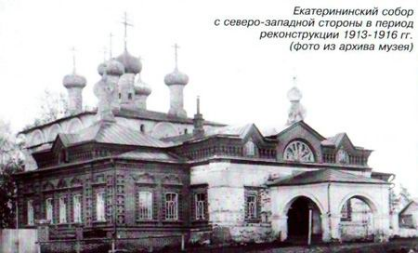 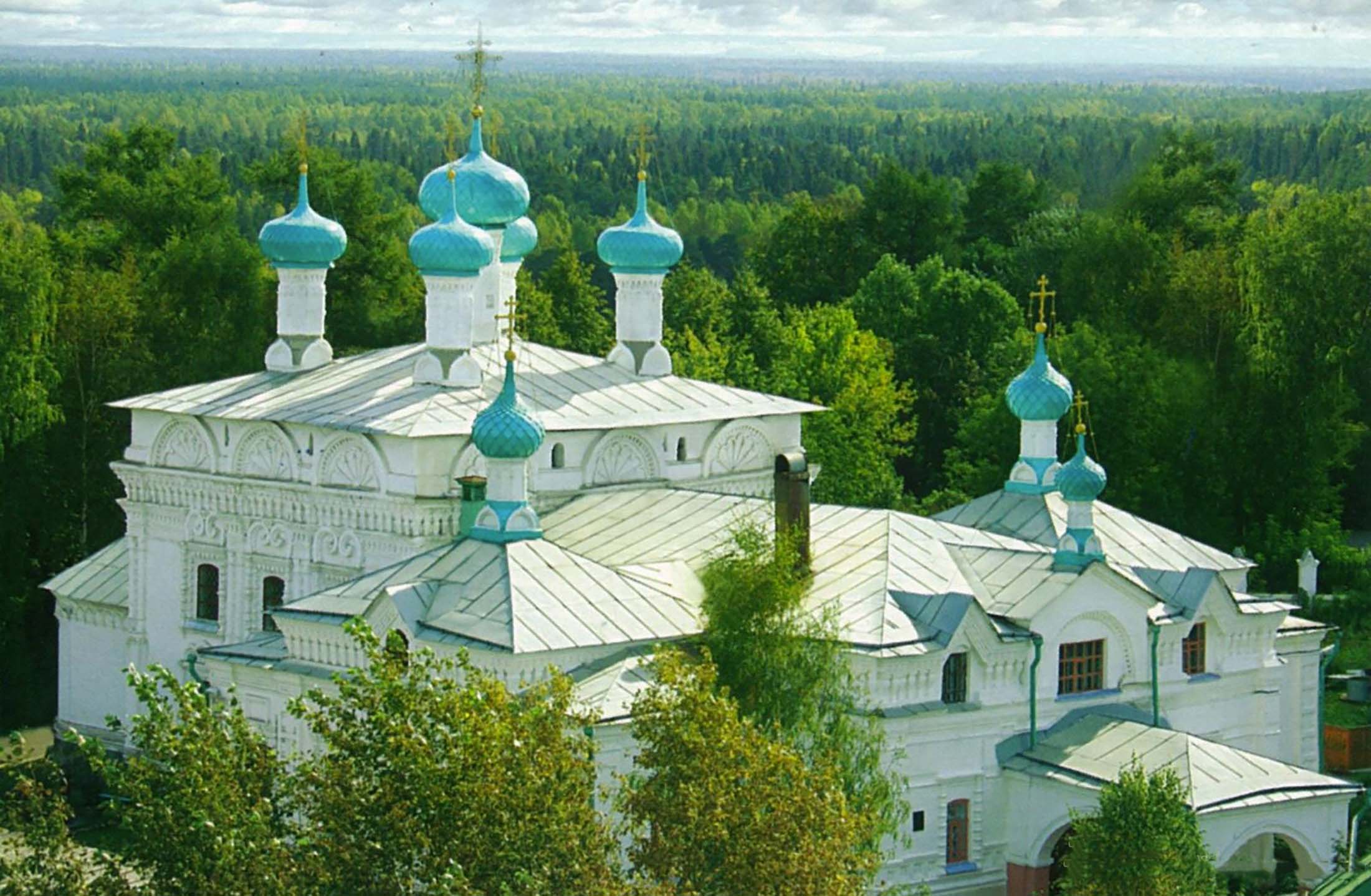 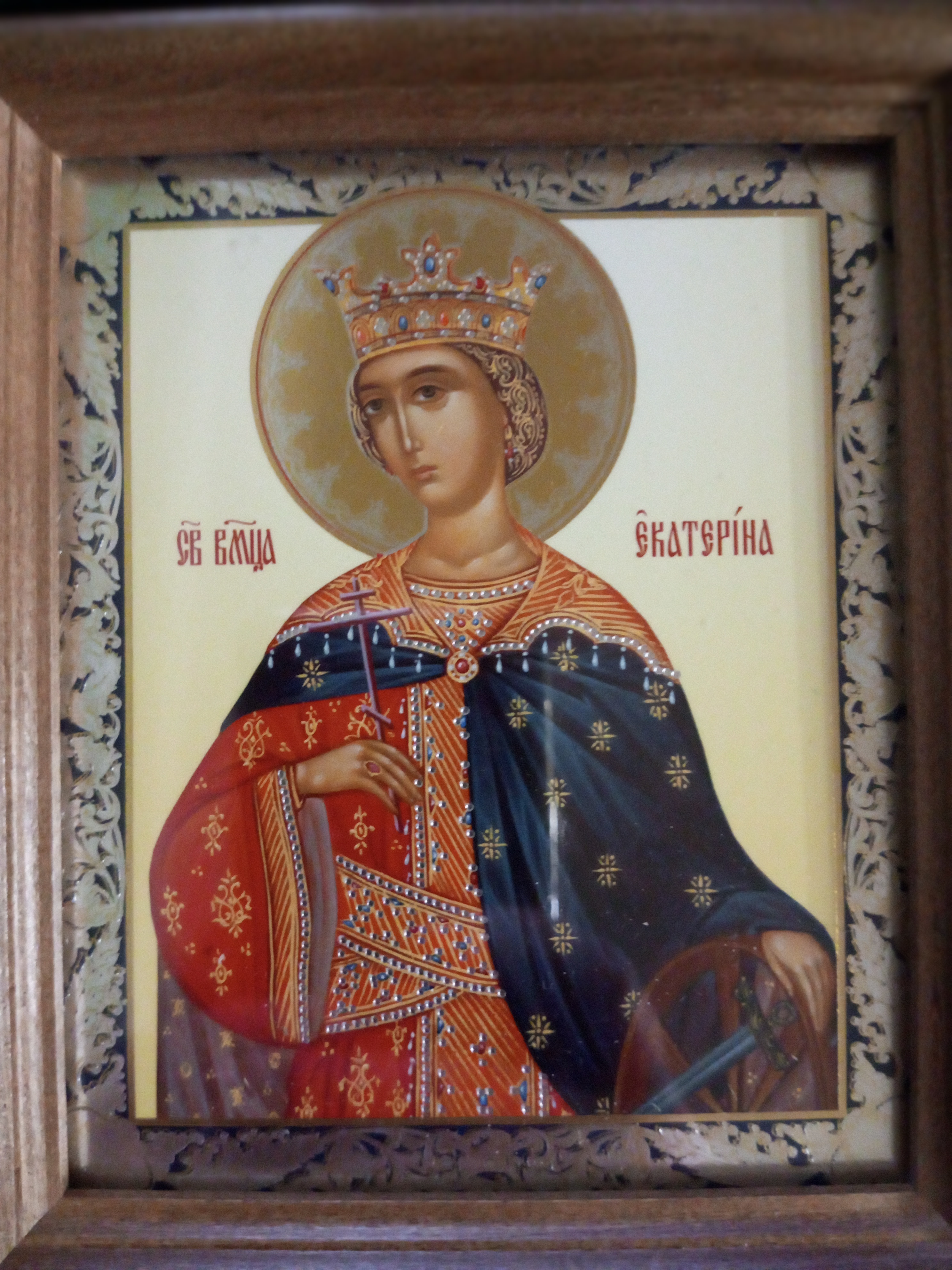 Святая Великомученица Екатерина Александрийская
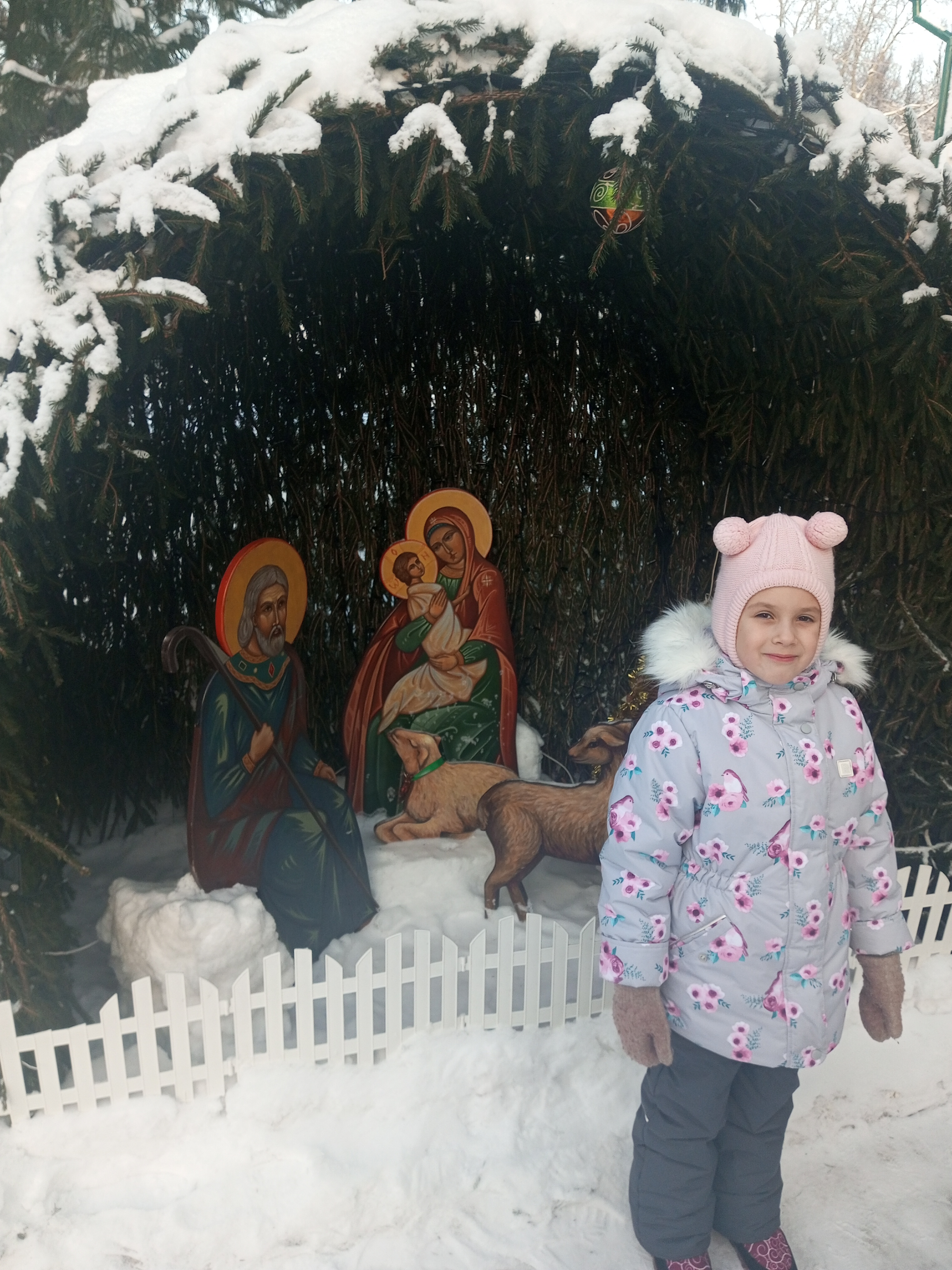 Рождественский вертеп на территории Екатерининского собора
 (январь 2024 г)
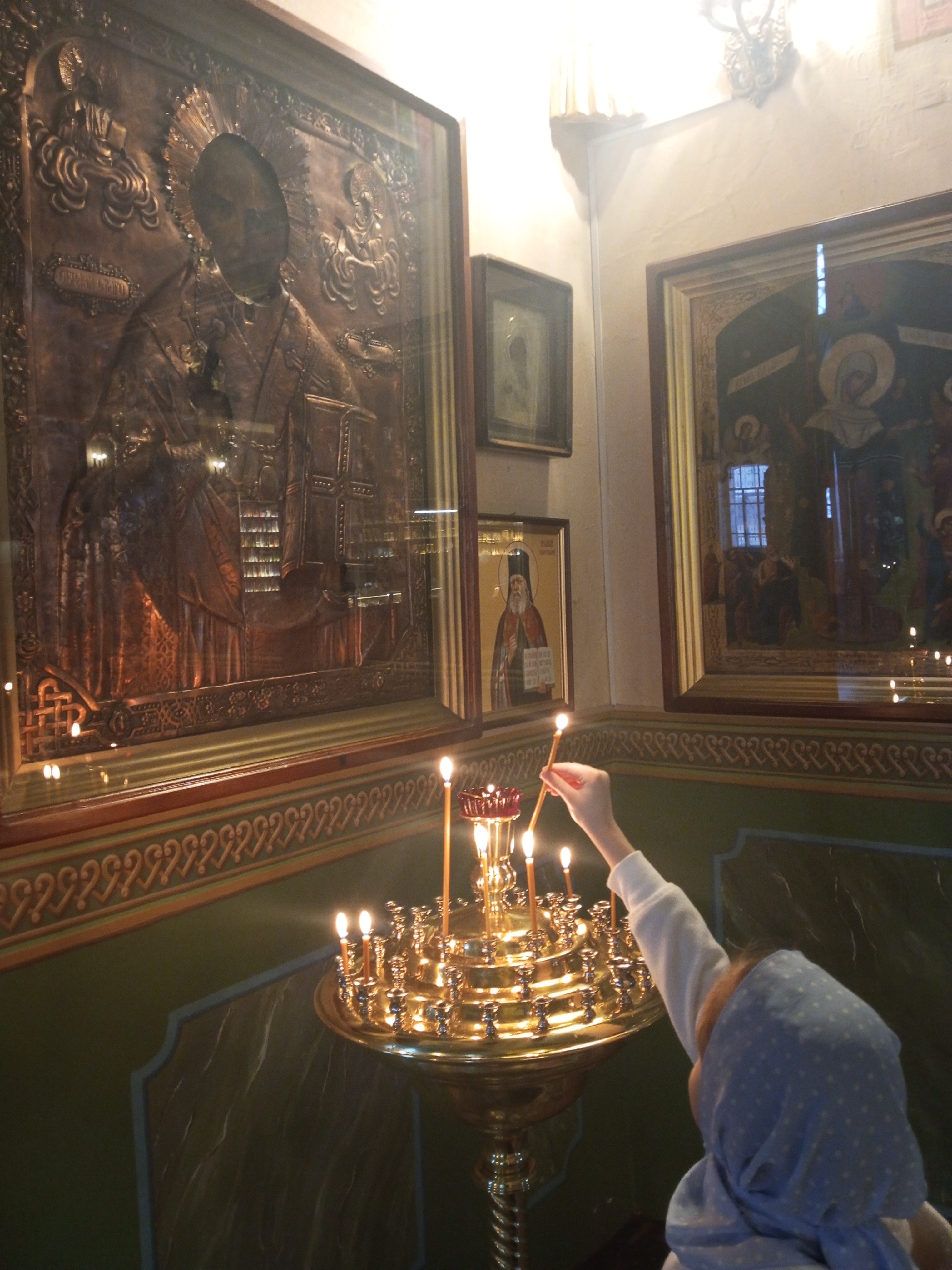 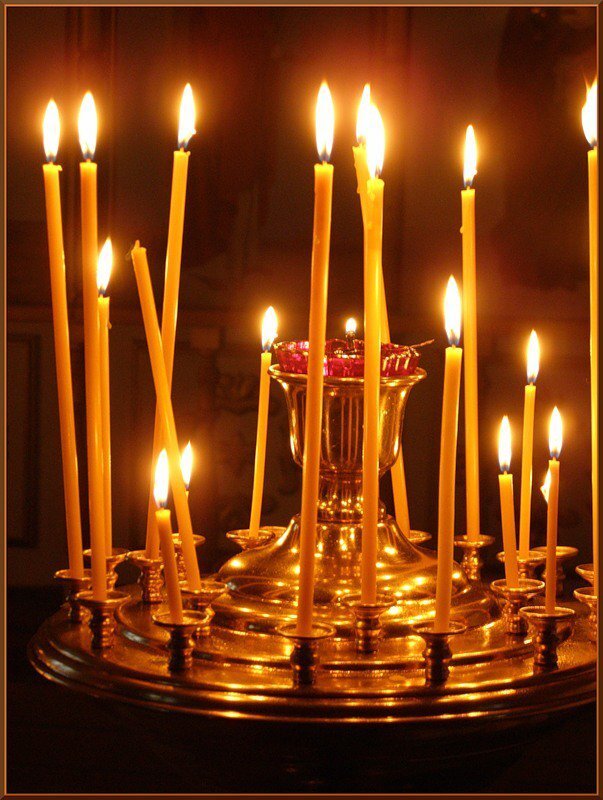 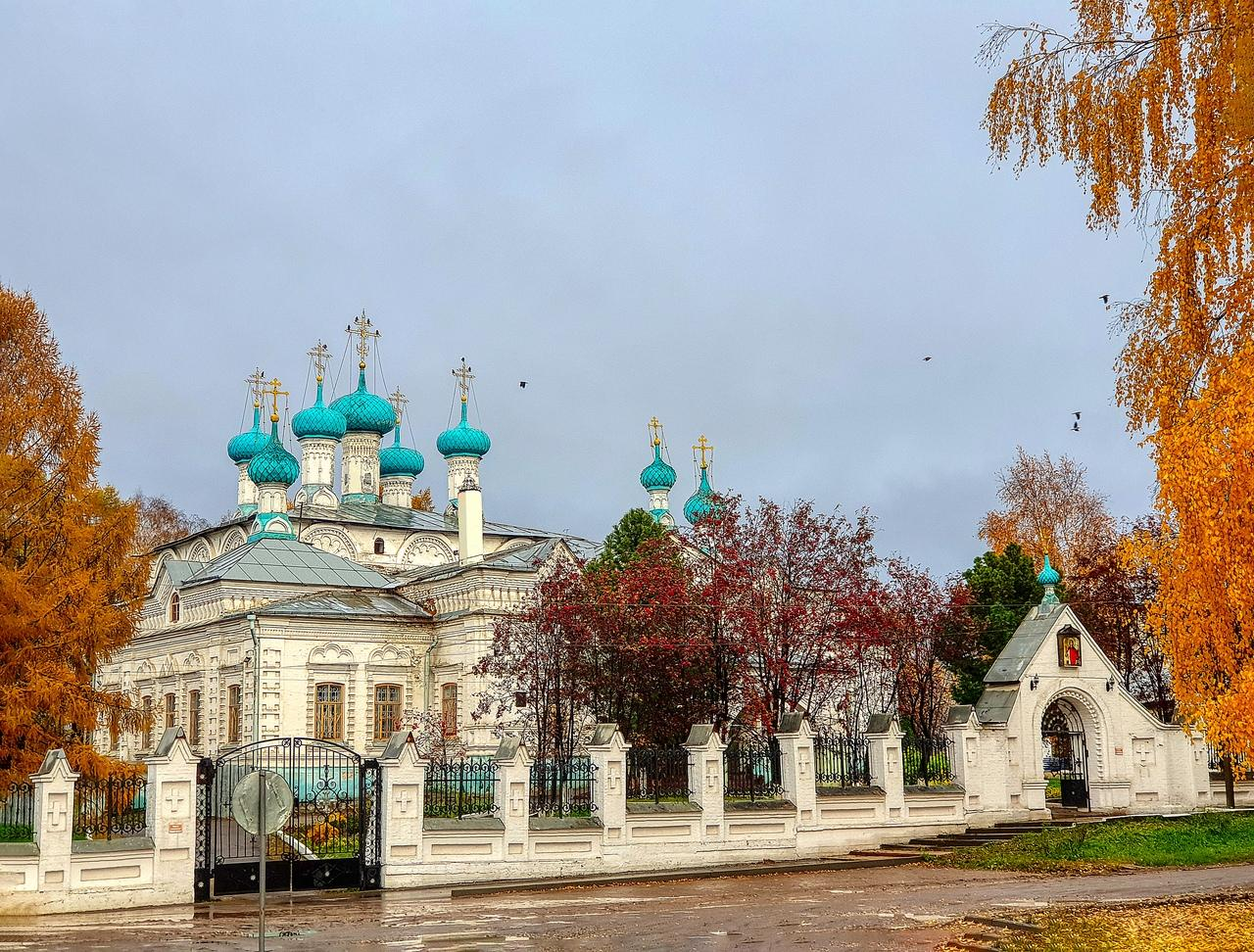 Этот дом – не просто дом,
Он красивый и с крестом.
Золотые купола,
Звонкие колокола.
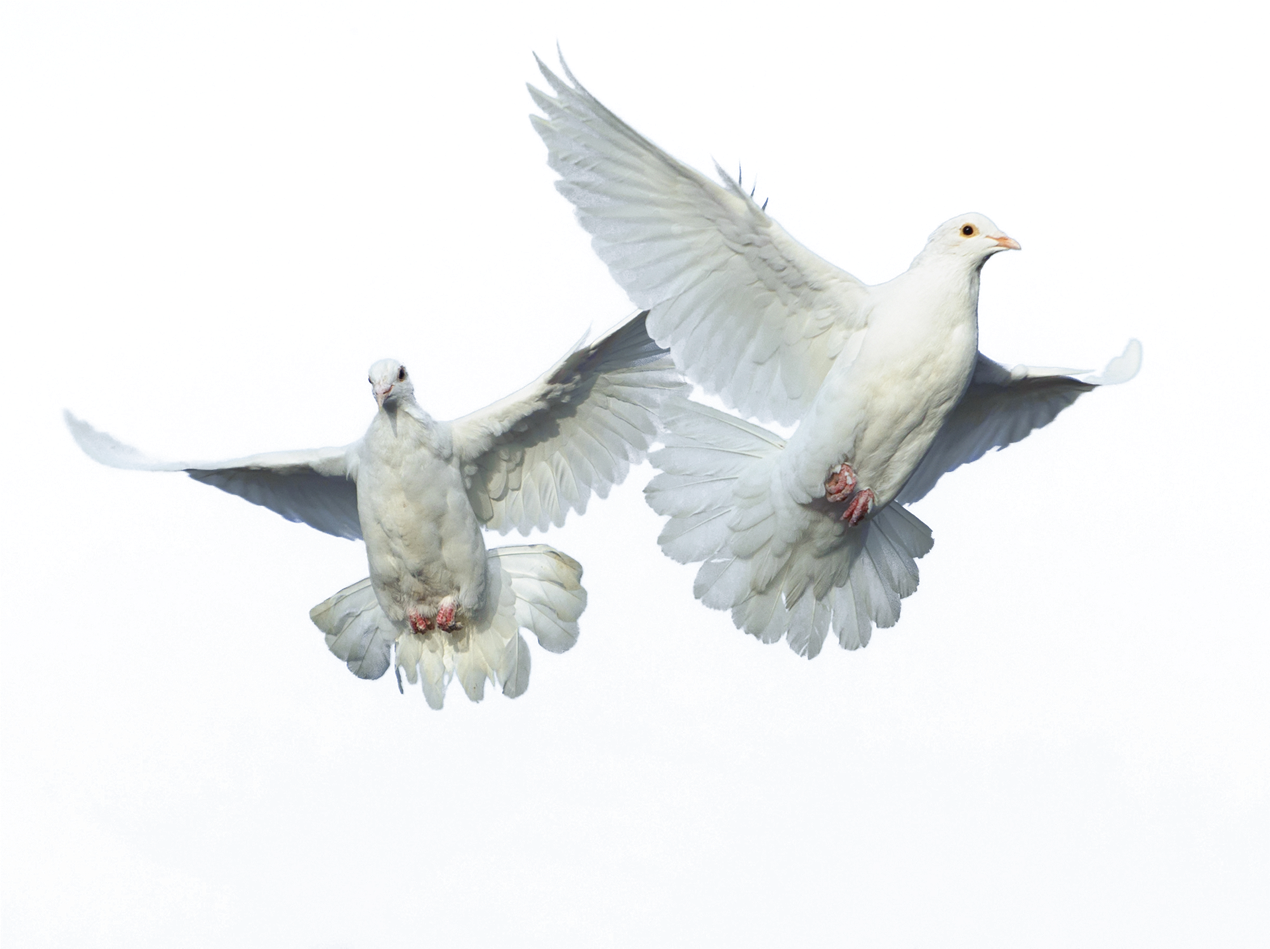 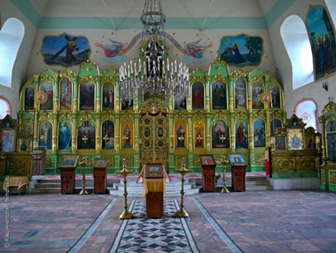 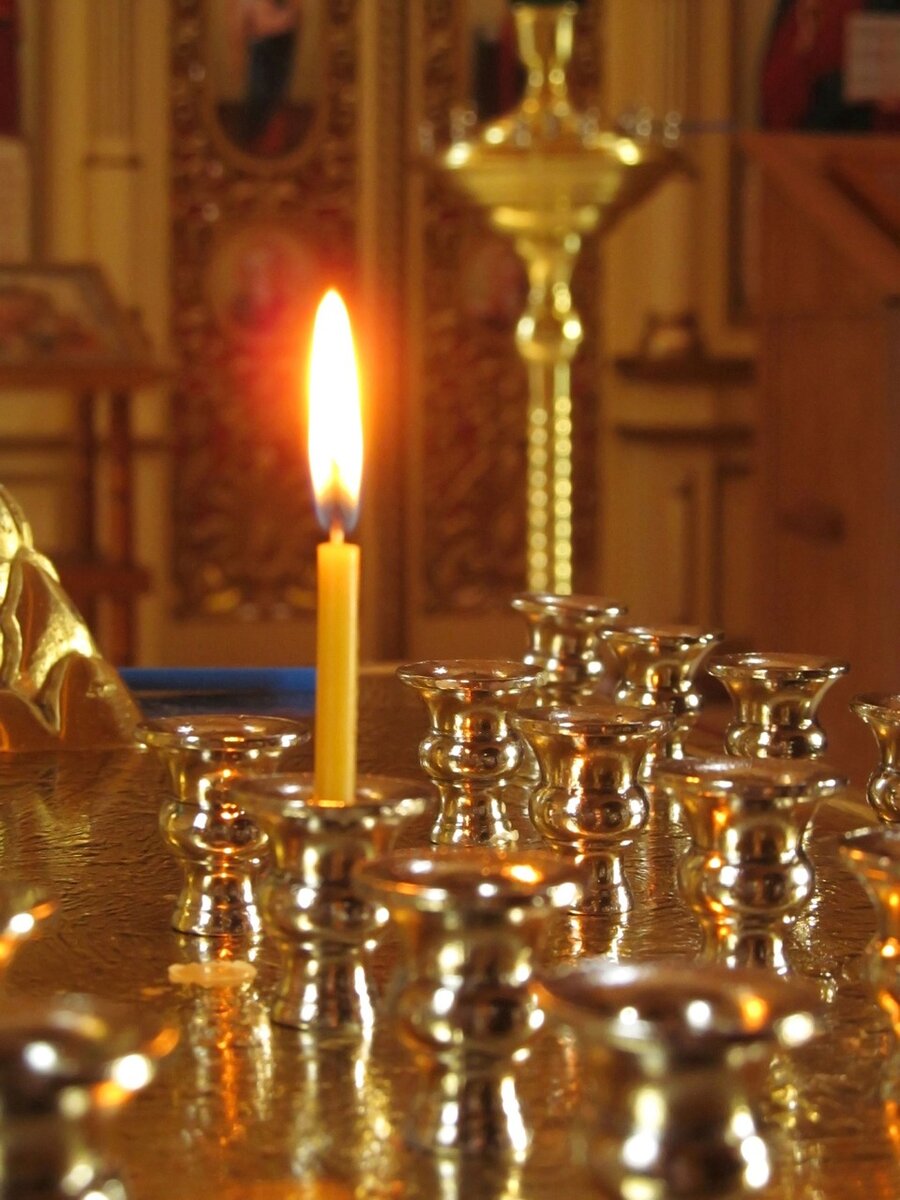 Храм моей души